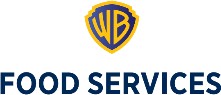 ROADRUNNER ORDER FORM
T: 818.954.4202
roadrunner@wbd.com
**Any Catering / Large Orders Must be Received  by 2pm  Prior Day  or There Will Be a  $65 Late Fee**

Name: 			Contact #: Delivery Date: 	

Time Needed: 	

Please Deliver To: Building: 	 Room:
QUANTITY
DRINKS:
FOOD:
**All platters a Minimum of 4 per person
ADDITIONAL COMMENTS:
“Thank you for your business. We want to ensure to offer the best service possible which is why it is crucial for us to have orders received in a timely manner.”
Check our Website for Daily Specials
Food.wb.com
METHOD OF PAYMENT: